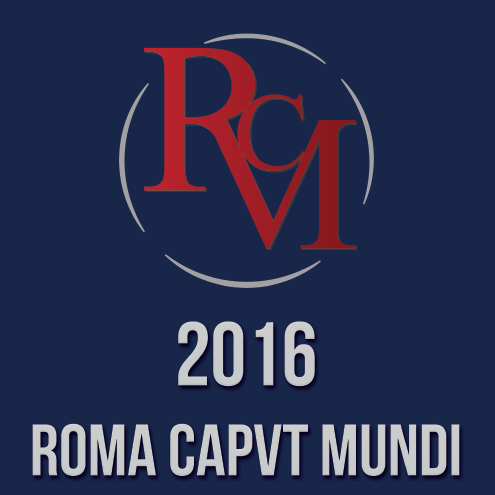 New Insights from the ACST-2 Trial
Alison Halliday, Professor of Vascular Surgery, University of Oxford
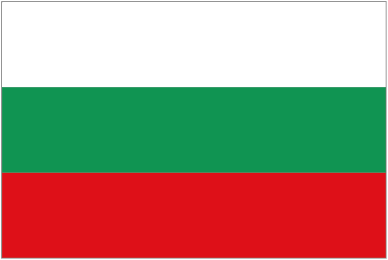 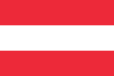 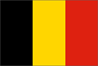 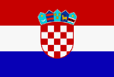 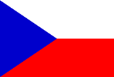 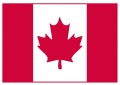 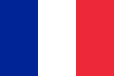 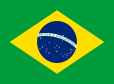 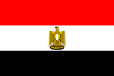 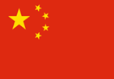 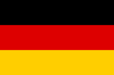 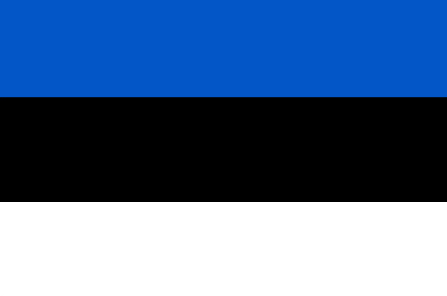 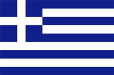 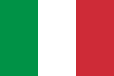 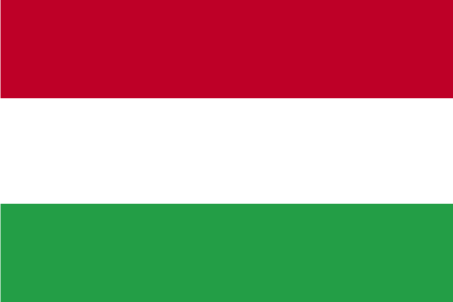 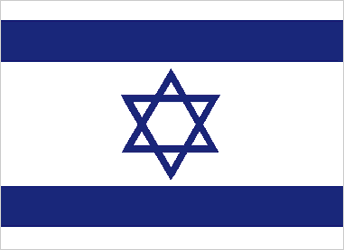 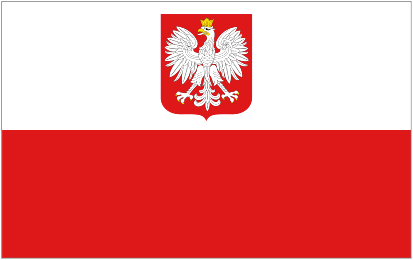 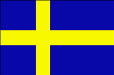 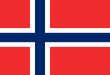 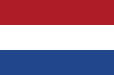 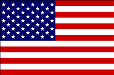 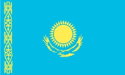 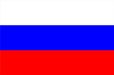 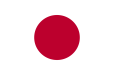 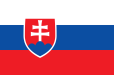 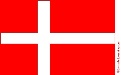 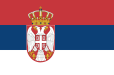 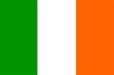 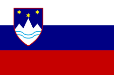 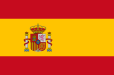 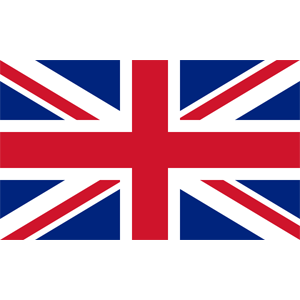 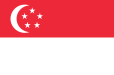 ACST-2a 30-country collaborationOver 100 centres and more than 2000 patients
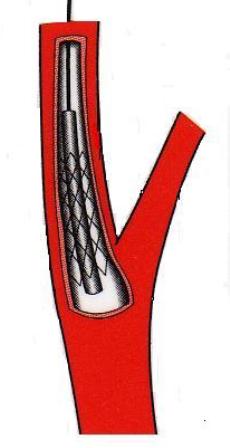 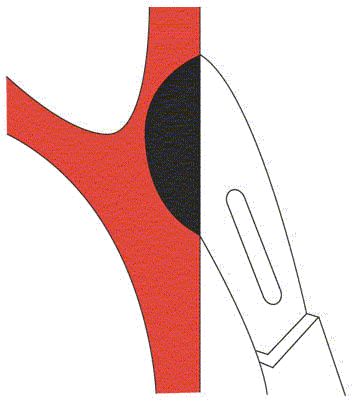 Treatment for asymptomatic carotid artery stenosis: 
ACST-2 surgery vs stenting?
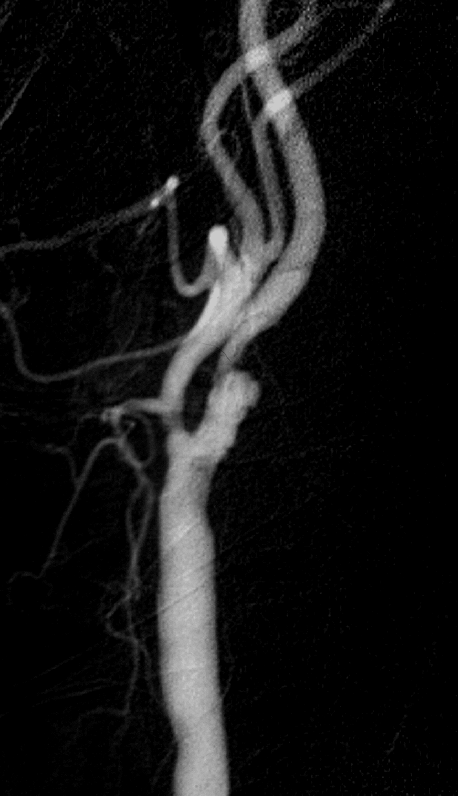 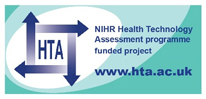 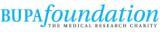 Techniques, devices, experience have all 
changed since the early symptomatic trials 
showed more minor strokes were caused by stenting
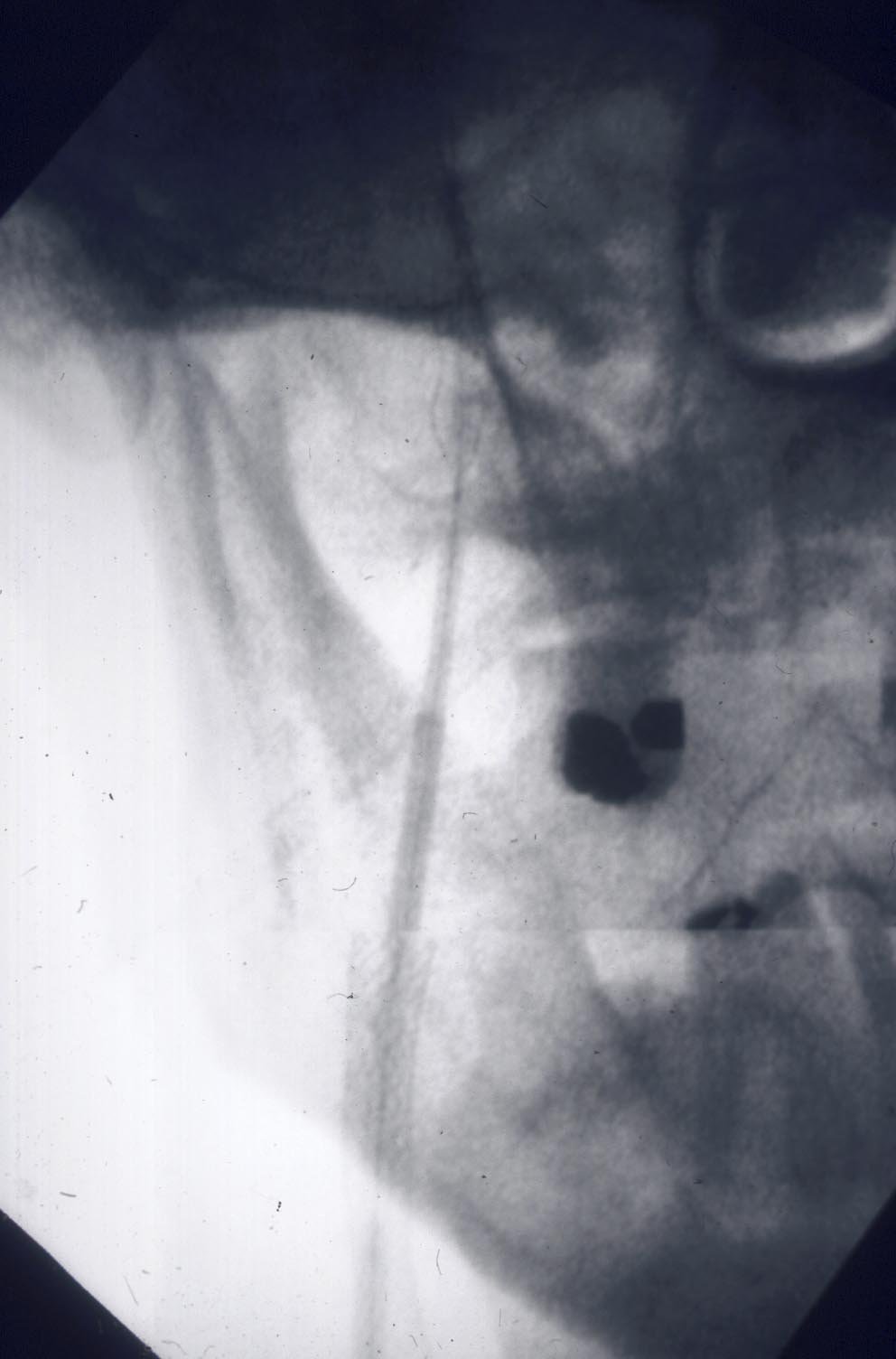 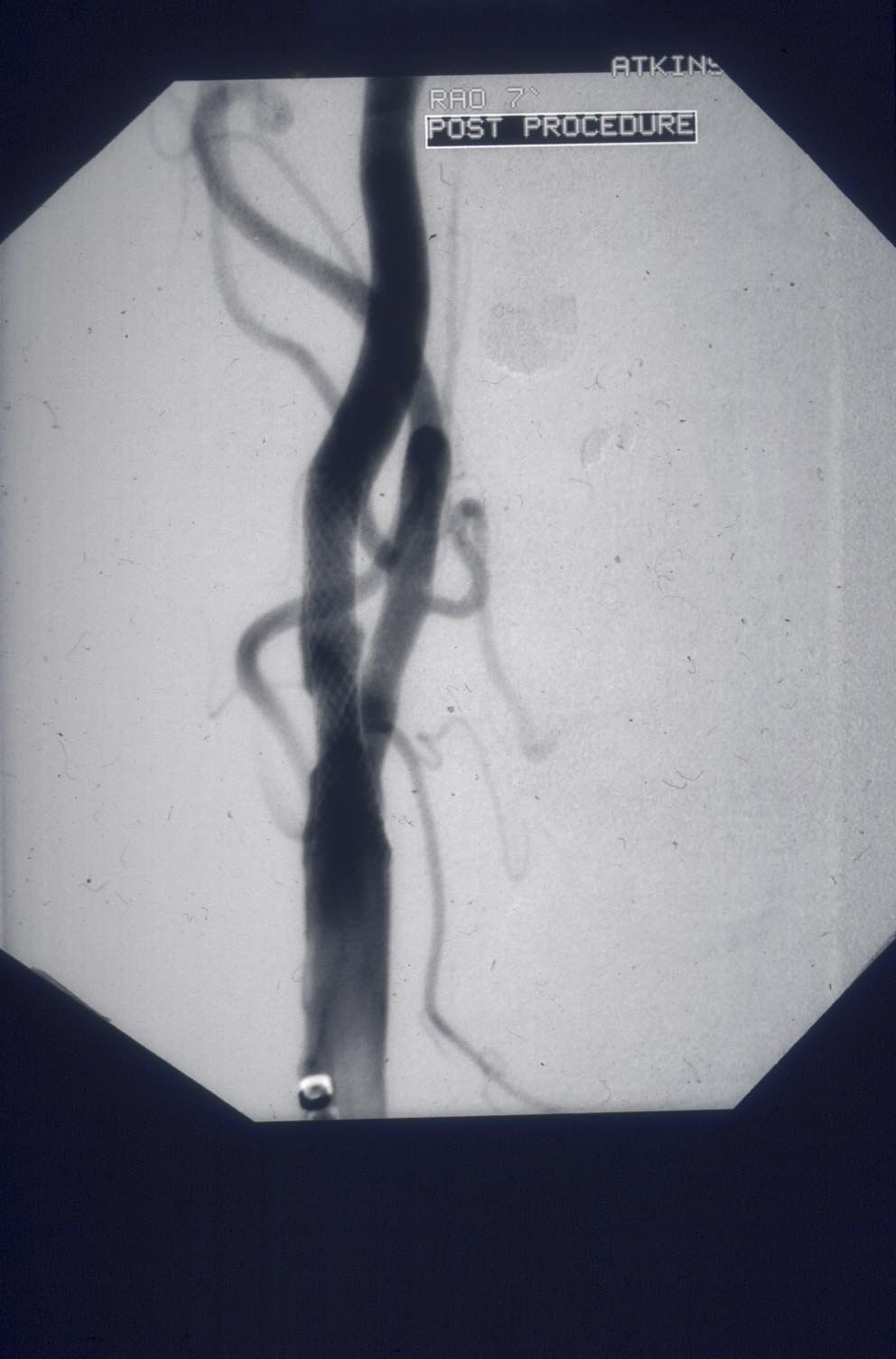 Now – have FLOW-reversal systems,
 direct puncture, membrane stents.
reducing risk of distal embolisation
Cristallo Ideale (Hybrid)
Open Cell Stent with Closed Cell Design

Proximal and distal sections – open cell, enhanced flexibility

Central closed cell
section
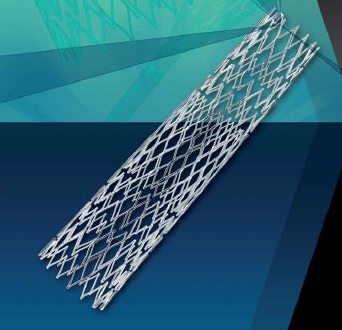 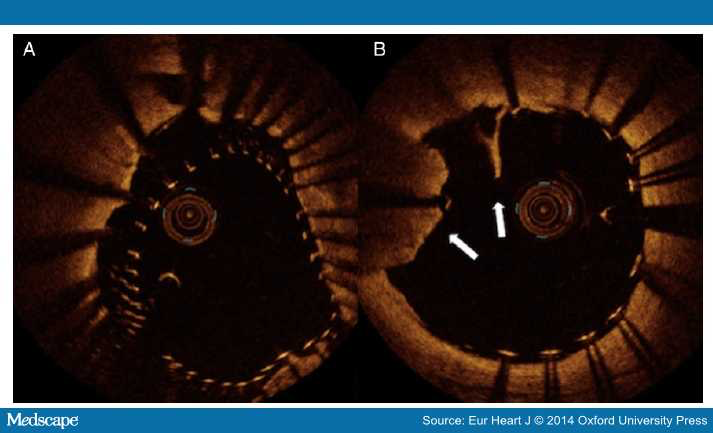 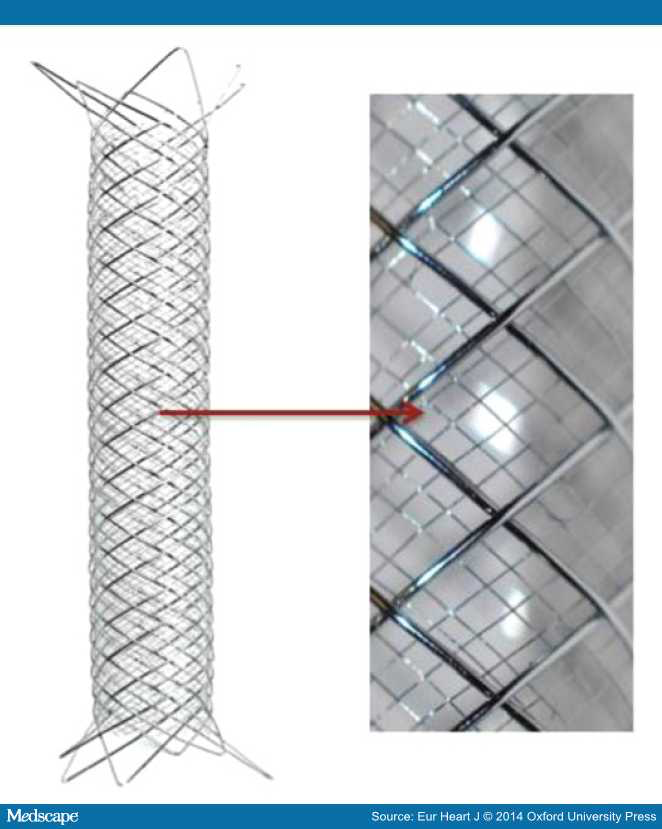 Membrane
Stent

Roadsaver
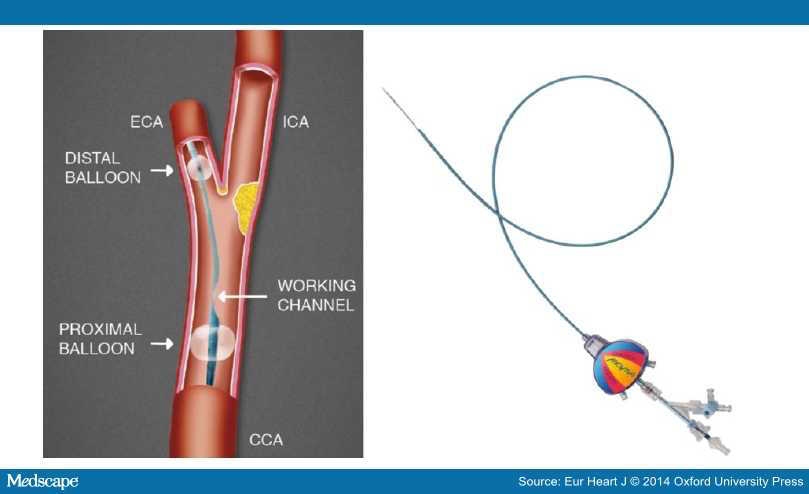 MoMa
Flow-reversal
Protection device
Roadsaver/Silk Road ‘surgical’ approach – avoids aortic arch, controlled flow reversal
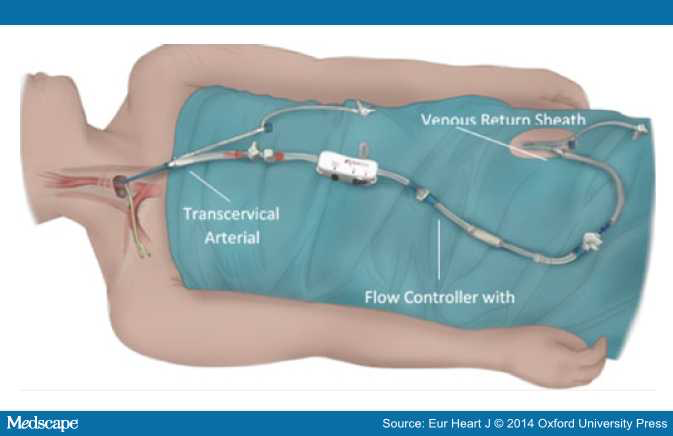 ACST-2 patients
Sex, Age, Co-morbidities:
Men 												70%
Median age										69 years
Ischaemic heart disease 					37%
Diabetic 											30%
Renal impairment 							  9%

Stroke risk factors:
Atrial Fibrillation 								  6%
Age >75 yrs          								26%
Previous stroke symptoms or infarct 	43%
ACST-2 Drug therapy at Trial Entry
85%  lipid-lowering
88%  anti-hypertensive 
98%  anti-thrombotic (anti-platelet +/or 						anti-coagulant)
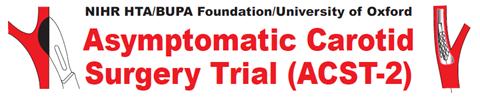 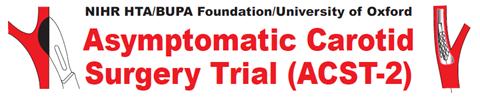 Compliance with treatment allocated
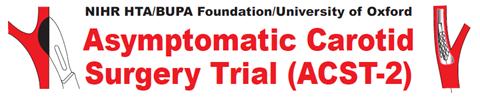 Drug therapy at 1 month
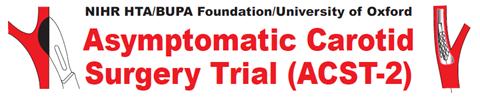 At 1-month
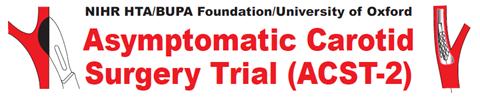 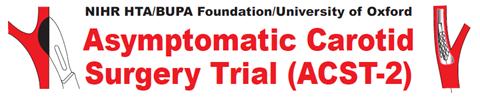 Cerebral Protection Devices
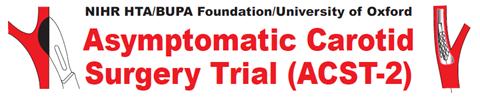 2015 Annual follow-up
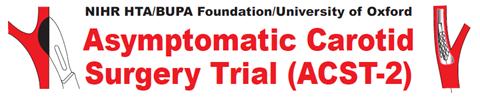 Drug Therapy at 2015 follow-up
Lipid Lowering Medications (86% patients)
Annual Follow up 2015
ACST-2 procedural hazards still  much lower than in symptomatic trials (CEA+CAS) and lower than in ACST-1
Disabling  and fatal Stroke/MI ≤ 30 days: 
1.0% (ACST-2)

Lower than in previous trial of CEA
1.7% (ACST-1)
……and the future
Annual Data Monitoring Committee – 2015   Trial should continue (we) commend the collaborators on their increased recruitment

Next DMC – 2016 (May) – this week
Data is entered and being reviewed
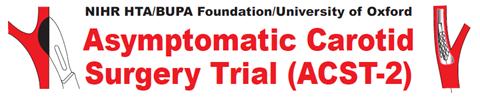 Recruitment 2010 - 2016
2196
today
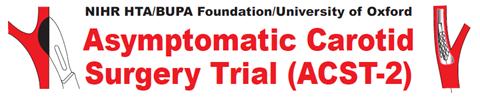 Recruitment plan
ACST-2 Collaborators' Meeting in Belgrade, 20 -21 April 2016
Trials for asymptomatic stenosis
CAS v CEA
ACT-1      n=1450; CAS:CEA 3:1 (industry, reported)
ACST-2    ongoing (2200/)3600 planned by 2019	      

CEA v BMT, CAS v BMT
SPACE 2  stopped n=500, 
ECST-2    n=150, pilot, plan 2000 (+asymp) lower risk
CREST 2  n=200/(2480) – design like SPACE 2

Total       5000-6000 patients
ACST-2 Collaborators’ Meeting
Collaborators from 46 centres in 20 countries met in Belgrade last month
Talks, Debates
Dinner and Prizes
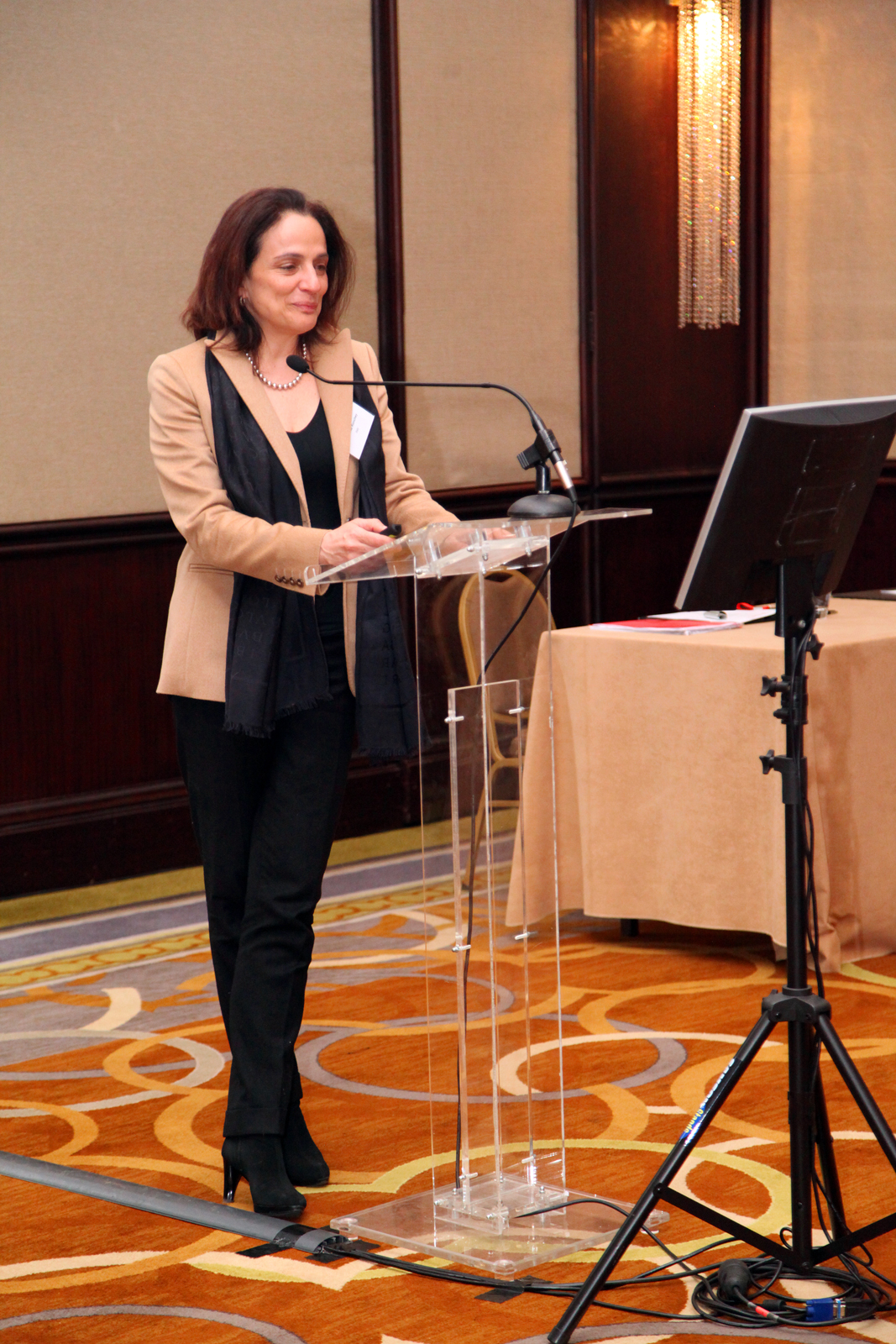 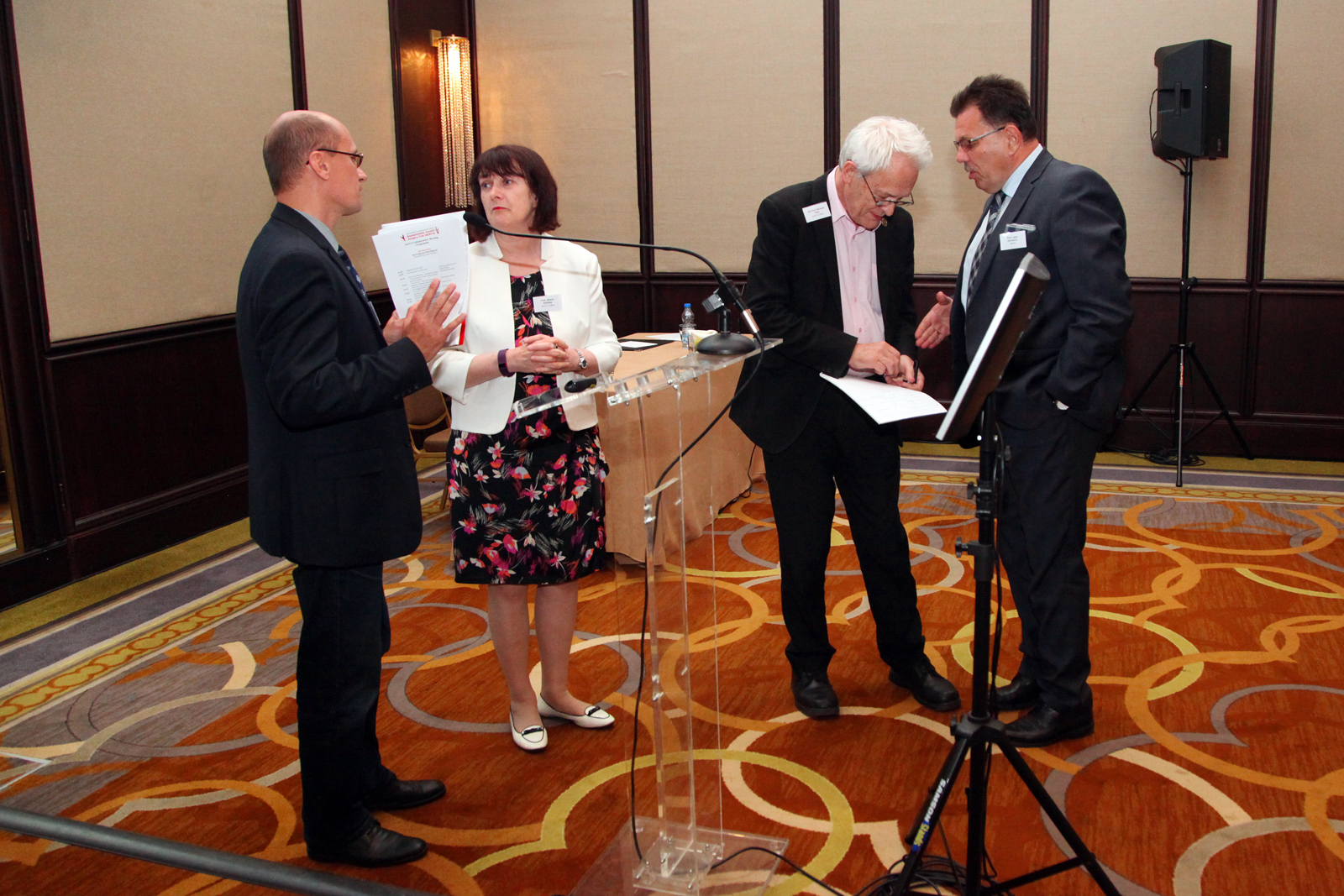 (Nearly) the table football heroes!
ACST-2 
A very European (and Italian) Trial
Join us!
www.acst-2.org
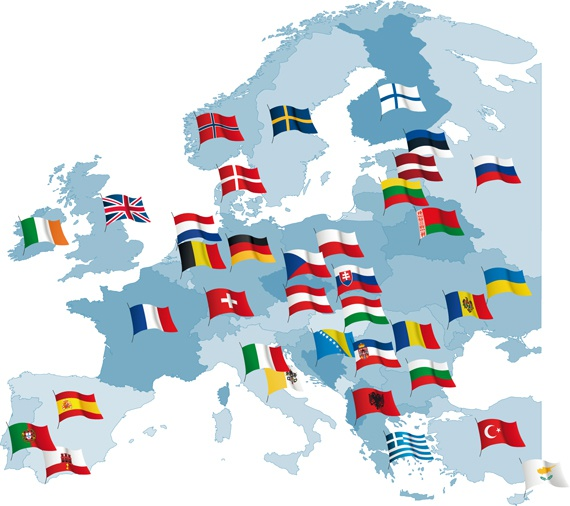